Figure 1 Consort diagram of ECG analysis.
Europace, Volume 14, Issue 2, February 2012, Pages 267–271, https://doi.org/10.1093/europace/eur246
The content of this slide may be subject to copyright: please see the slide notes for details.
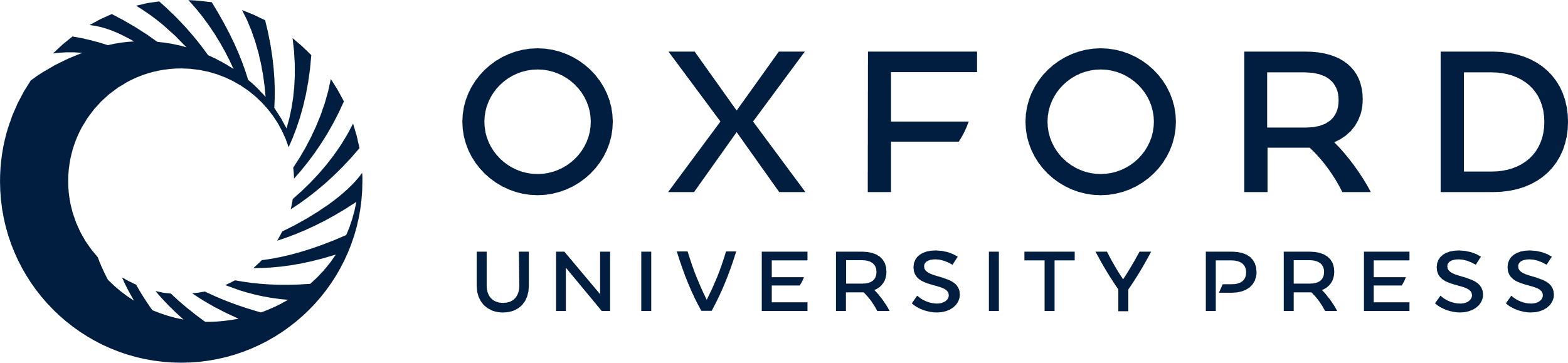 [Speaker Notes: Figure 1 Consort diagram of ECG analysis.


Unless provided in the caption above, the following copyright applies to the content of this slide: Published on behalf of the European Society of Cardiology. All rights reserved. © The Author 2011. For permissions please email: journals.permissions@oup.com.]